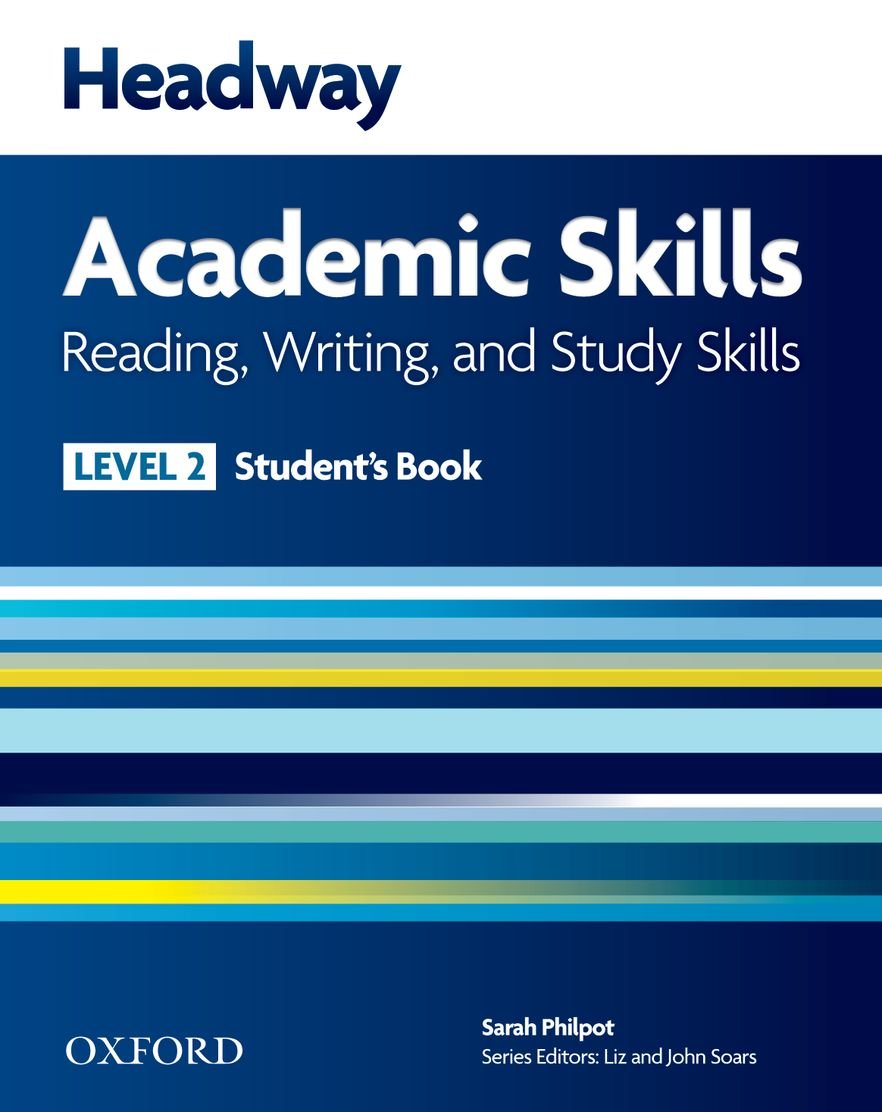 College of Law, Mustansiriyah U.	 English course for M. A. 2017-2018
Textbook: Headway Academic Skills
Reading, Writing and Study Skills, Level 2
Author: Sarah Philpot
Instructor: 
Asst. Lect. Rania Adnan Aziz
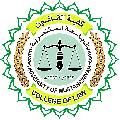 1
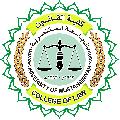 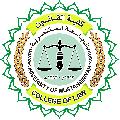 College of Law, Mustansiriyah U.Second Year Course in legal English
2017-2018 


Instructor: Asst. Lect. Rania Adnan Aziz
College of Law, Mustansiriyah U.       English course for M. A. 
                2017-2018 


Instructor: Asst. Lect. Rania Adnan Aziz
Lecture 11

Unit 2
Where in the world

VOCABULARY DEVELOPMENT Organizing vocabulary (1)

This is another important part for the study skill in this unit. Here we will learn two very important terms: synonym and antonym. A synonym is a word or phrase that has the same meaning as another word or phrase. The following diagram provides some examples.
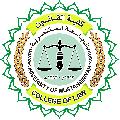 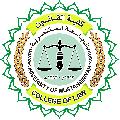 College of Law, Mustansiriyah U.Second Year Course in legal English
2017-2018 


Instructor: Asst. Lect. Rania Adnan Aziz
College of Law, Mustansiriyah U.       English course for M. A. 
                2017-2018 


Instructor: Asst. Lect. Rania Adnan Aziz
Lecture 11

Unit 2
Where in the world

Continue VOCABULARY DEVELOPMENT Organizing vocabulary (1)

An antonym is a word or phrase that means the opposite of another word or phrase. The following diagram provides some examples.
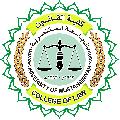 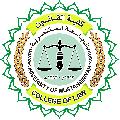 College of Law, Mustansiriyah U.Second Year Course in legal English
2017-2018 


Instructor: Asst. Lect. Rania Adnan Aziz
College of Law, Mustansiriyah U.       English course for M. A. 
                2017-2018 


Instructor: Asst. Lect. Rania Adnan Aziz
Lecture 11

Unit 2
Where in the world

Continue VOCABULARY DEVELOPMENT Organizing vocabulary (1)

In Exercise 1 out the words in the box into two groups. Then organize them in order of size or speed.

Exercise 2 requires you to match  1-5 with synonyms (=) and antonyms (≠) from the box.
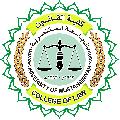 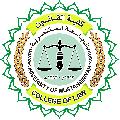 College of Law, Mustansiriyah U.Second Year Course in legal English
2017-2018 


Instructor: Asst. Lect. Rania Adnan Aziz
College of Law, Mustansiriyah U.       English course for M. A. 
                2017-2018 


Instructor: Asst. Lect. Rania Adnan Aziz
Lecture 11

Unit 2
Where in the world

Continue VOCABULARY DEVELOPMENT Organizing vocabulary (1)


In Exercise 3 you must use the word in the box to label the compass. The words are
North
South
East
West
North-west
South-west
North-east
South-east.
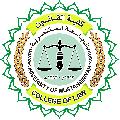 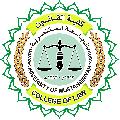 College of Law, Mustansiriyah U.Second Year Course in legal English
2017-2018 


Instructor: Asst. Lect. Rania Adnan Aziz
College of Law, Mustansiriyah U.       English course for M. A. 
                2017-2018 


Instructor: Asst. Lect. Rania Adnan Aziz
Lecture 11

Unit 2
Where in the world

Continue VOCABULARY DEVELOPMENT Recording vocabulary (2)


Recording words in groups can make them easier to remember. You can use:
Diagrams like the ones in this unit
A scale as in Exercise1
Synonyms and antonyms as in Exercise 2
A picture with labels as in Exercise 3

Exercise 2 requires you to match  1-5 with synonyms (=) and antonyms (≠) from the box.